我们吃什么
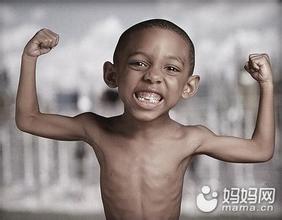